LEGENDA O KRALJU ALBUSU
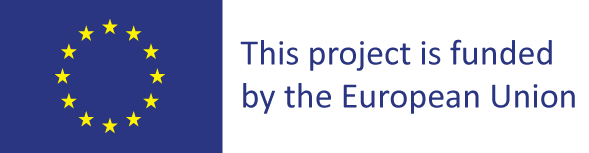 Legenda o kralju Albusu
Proba u školi
Prije izlaska na scenu
Ulazak na scenu
Borba
Preobrazba kralja Albusa